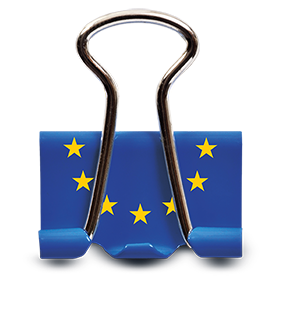 Predstavljanje uspješnih projekata po Pozivima

Povećanje razvoja novih proizvoda i usluga koji proizlaze iz aktivnosti istraživanja i razvoja

Inovacije novoosnovanih MSP 

Kompetentnost i razvoj MSP
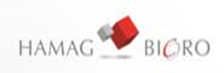 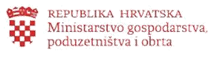 POVEĆANJE RAZVOJA NOVIH PROIZVODA I USLUGA KOJI PROIZLAZE IZ AKTIVNOSTI
   ISTRAŽIVANJA I RAZVOJA (IRI) KK.01.2.1.01.
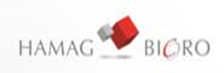 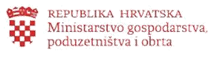 KONČAR - INSTITUT ZA ELEKTROTEHNIKU D.D.
Naziv projekta:	        SafeTRAM - Sustav za povećanje sigurnosti vožnje javnog 
			         urbanog tračničkog prometa

Partneri:		        Sveučilište u Zagrebu, Fakultet elektrotehnike i računarstva

Vrijednost projekta:	18.431.121,52  HRK
Iznos potpore:		13.285.558,30  HRK

Lokacija projekta:	Grad Zagreb

OPIS PROJEKTA:
Cilj je projekta SafeTRAM razviti inovativni sustav povećanja sigurnosti vožnje koji će implementirati niz funkcija za povećanje sigurnosti tramvajskog prometa, čime će se značajno smanjiti broj nesreća u kojima nastaju velike materijalne štete i stradavaju ljudi. Tramvaj troši pet puta manje energije od automobila i ne zagađuje okoliš te zbog toga ima brojne ekološke prednosti u odnosu na cestovni promet, koji je odgovoran za čak 95% ispušnih plinova nastalih u prometu. Sustavi poput SafeTRAM-a u skorijoj će budućnosti biti ključni elementi autonomnih vozila kojima suvremeno društvo teži.
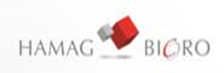 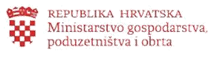 SEDAM IT d.o.o.
Naziv projekta:	         Korisničko iskustvo budućnosti – Pametne specijalizacije i 
                                     suvremene tehnologije komunikacije i kolaboracije

Partneri:	                  Fakultet organizacije i informatike, Varaždin i  Radilica d.o.o.

Vrijednost projekta:	39.413.324,44   HRK
Iznos potpore:		26.725.589,77   HRK

Lokacija projekta:	Grad Zagreb, Grad Varaždin –Varaždinska županija

OPIS PROJEKTA:
Projekt uključuje industrijsko istraživanje i eksperimentalni razvoj proizvoda modernog korisničkog iskustva i podrške, dizajna poslovnih procesa, korisničkog sučelja, isključivo na suvremenim informatičkim tehnologijama na mobilnim, Internet platformama, integracije i otvorenog API sučelja, te platformama infrastrukture u oblaku. Svrha projekta je ojačati prijavitelja i partnere u segmentu istraživanja i razvoja kako bi se sa novim, inovativnim i konkurentnim konceptima, proizvodima i uslugama, s primjenom u odabranim S3 prioritetnim tematskim područjima pri čemu će primarno područje specijalizacije proizvoda biti u S3 tematskom području „Sigurnost”, podpodručje „Protuiminski program” te izašlo na globalna tržišta. Na taj način direktno se doprinosi porastu produktivnosti hrvatskog gospodarstva, nastanku novih i održivih poslovnih prilika, te povećanju zaposlenosti.
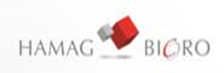 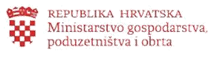 INOVACIJE NOVOOSNOVANIH MSP KK.03.2.2.01.
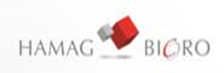 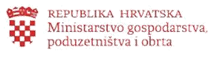 Posao na dlanu d.o.o.
Naziv projekta:	         Career Centar - Digitalizacija zapošljavanja


Vrijednost projekta:	1.494.500,00   HRK

Iznos potpore:		1.300.000,00   HRK

Lokacija projekta:	Grad Zagreb, cijela Hrvatska

OPIS PROJEKTA:
Career Centar je online platforma za digitalizaciju procesa zapošljavanja koja omogućava efikasnije i kvalitetnije provođenje procesa zapošljavanja i umrežavanje ponude i potražnje na tržištu rada. U situaciji gdje kupac želi upravljati svojim procesom zapošljavanja – biti prvo mjesto za zadovoljavanje njegove potrebe – odabrati
novog zaposlenika. Projekt je utemeljen na višegodišnjem istraživanju, povratnoj informaciji krajnjih kupaca, ima realne troškove i održiv poslovni model. Ciljno tržište su MSP-ovi, ali i sve veće i velike tvrtke na tržištu.
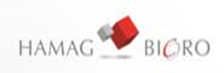 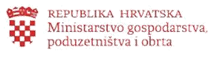 TERRA SPORTIVA j.d.o.o.
Naziv projekta:	         Razvoj mobilne aplikacije i web stranice za promicanje digitalizacije korištenja 					sportskih objekata

Vrijednost projekta:	1.398.412,00   HRK

Iznos potpore:		1.230.602,00   HRK

Lokacija projekta:	Grad Zagreb

OPIS PROJEKTA:
Inovativno rješenje je razvoj mobilne aplikacije i web stranice za promicanje digitalizacije korištenja sportskih objekata. Aplikacija je jedinstvena, jednostavna usluga za sportaše i trenere. Istodobno će se korištenjem alata (mobilne aplikacije) puniti baza podataka koja će biti osnova za sustav upravljanja odnosa s korisnicima koji je potreban vlasnicima sportsko-rekreativnih objekata te pružanja pogodnosti krajnjim korisnicima u vidu povoljnije usluge. Projekt doprinositi zadovoljstvu šire društvene zajednice, zaštiti zdravlja i poboljšanju kvalitete života sukladno (S3).
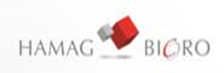 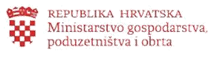 DRUNKEN LUMBERJACKS, OBRT ZA RAČUNALNO PROGRAMIRANJE
Naziv projekta:	         theBeat.hr - puls Hrvatske!

Vrijednost projekta:	1.759.879,74   HRK

Iznos potpore:		1.406.366,76   HRK

Lokacija projekta:	Rijeka, Primorsko-goranska županija 

OPIS PROJEKTA:
Obrt Drunken Lumberjacks razvija aplikaciju theBeat.hr, inovativnog rješenja koje će objediniti ponudu događaja u Hrvatskoj na jednom mjestu. Budući da na području RH ne postoji platforma koja objedinjuje događaje te omogućuje korisnicima jednostavno pretraživanje događaja, a ujedno i promociju događaja njihovim organizatorima, obrt pristupa razvoju aplikativnog rješenja koje će objediniti ponudu različitih događaja u Hrvatskoj. Aplikacija je trenutno dostupna kao minimalno održiv proizvod (MVP) te se Web aplikacija može demonstrirati. Razvoj, odnosno dovršavanje i komercijalizacija aplikacije koja će biti omogućena ulaganjem u ovaj projekt, doprinijet će rješavanju navedenog problema smanjenog potencijala MSP za prijenos inovativnih ideja u tržišno uspješne poslovne poduhvate budući da će obrt razviti inovativan proizvod.
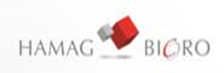 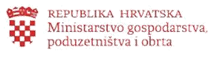 REACHER društvo s ograničenom odgovornošću za proizvodnju i usluge
Naziv projekta:	         Dovršetak razvoja i komercijalizacija - Reacher780

Vrijednost projekta:	1.450.881,40   HRK

Iznos potpore:		1.305.739,26   HRK

Lokacija projekta:	Rijeka, Primorsko-goranska županija 

OPIS PROJEKTA:
Svrha projekta je stvaranje preduvjeta za održivi rast i razvoj tvrtke Reacher d.o.o. dovršetkom razvoja i uspješnom komercijalizacijom inovativnog proizvoda, što će se omogućiti provedbom niza planiranih aktivnosti-testiranjem i optimizacijom postojećeg MVP-a, proizvodnjom 2 modela nulte serije (standardna i VIP varijanta) i prezentiranjem proizvoda na 3 međunarodna sajma. Uspješna provedba će omogućiti uspješnu komercijalizaciju inovativnog koncepta jedrilice i zadovoljavanje postojeće potražnje već u 2017. godini.
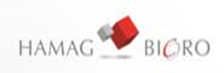 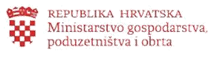 KOMPETENTNOST I RAZVOJ MSP KK.03.2.1.05.
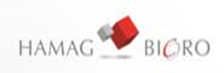 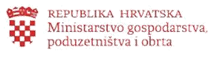 TOMAPLAST d.o.o.
Naziv projekta:	         DEPLAST PRO (DEvelopment of PLASTic PROduction) - Ulaganje u izgradnju i 					proširenje proizvodnih kapaciteta poduzeća TOMAPLAST

Vrijednost projekta:	4.717.365,79  HRK

Iznos potpore:		1.752.199,86   HRK

Lokacija projekta:	Prelog, Međimurska županija

OPIS PROJEKTA:
Poduzeće TOMAPLAST d.o.o. obiteljsko je poduzeće iz Preloga osnovano 2008. godine čija je djelatnost proizvodnja visoko brizganih proizvoda od plastike za upotrebu u industriji namještaja, a koja uključuju kape, završne kape i tiple za podnice. Planira se ulaganje u materijalnu imovinu povezanu s proširenjem kapaciteta postojeće poslovne jedinice na području poslovne zone Prelog - sjever. Realizacijom projekta planira se jačanje regionalne konkurentnosti kroz razvoj malog i srednjeg poduzetništva te razvoj novih kompetencija i stvaranje novih radnih mjesta. Prijavitelj planira izgradnju i opremanje poslovne jedinice čime će ispuniti specifičan cilj proširenja kapaciteta za razvoj i poboljšanje tehnološke spremnosti.
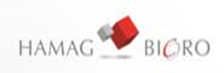 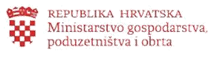 NAFTALINA, Obrt za proizvodnju, usluge i trgovinu
Naziv projekta:	         Razvoj poslovanja kroz rekonstrukciju proizvodnog prostora i nabavu opreme

Vrijednost projekta:	2.355.656,31  HRK

Iznos potpore:		771.126,77   HRK

Lokacija projekta:	Grad Zagreb

OPIS PROJEKTA:
Obrt NAFTALINA osnovan 1983. godine posluje u tekstilnoj djelatnosti i s krajem 2015. zapošljavao je 53 djelatnika(ce) od čega 86% čine žene. Pretežita djelatnost obrta je prema NKD-u 2007 1 je 14.13 Proizvodnja ostale vanjske odjeće, ali je tijekom godina obrt razvio širok asortiman vlastitih preko 600 proizvoda, te dodatne usluge održavanja proizvoda. Projektom NAFTALINA osigurava povećanje prostornih kapaciteta za proizvodnju kroz rekonstrukciju proizvodnoga pogona, ulaganja u opremu i računalne sustave, te razvoj i unapređenje kompetencija djelatnika tvrtke. Ovo će osigurati dodatnu efikasnost i produktivnost poslovanja, novo zapošljavanje kao i daljnji razvoj kapaciteta za izvoz te osigurati veću energetsku učinkovitost proizvodnoga prostora.
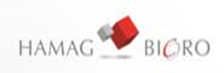 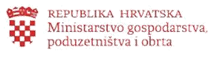 TTO Thermotechnik d.o.o.
Naziv projekta:	         Nabavka opreme za proširenje proizvodnih kapaciteta u cilju jačanja 							konkurentnosti

Vrijednost projekta:	4.326.376,01  HRK

Iznos potpore:		1.441.478,32   HRK

Lokacija projekta:	Dražice, Primorsko-goranska županija

OPIS PROJEKTA:
TTO Thermotechnik d.o.o. je već 25 godina jedno od vodećih europskih imena u OEM proizvodnji razdjelnika i prateće opreme za toplovodna grijanja. Projekt predstavlja investiciju koja će MSP RH učiniti konkurentnijim na tržištu EU. Ciljevi projekta su: povećanje udjela na tržištu, povećanje produktivnosti djelatnika, proširenje proizvodnje, podizanje kvalitete konačnog proizvoda. Navedeno će se ostvariti izgradnjom toplovodne kotlovnice, te nabavkom lasera za graviranje, sustava za 3D mjerenja poluproizvoda za ugradnju u razdjelnik, robota za varenje razdjelnika, 1 viličara, provedbom edukacije, zapošljavanjem 6 novih osoba, te nastupom na sajmu.
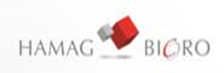 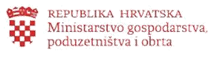 ILSAD d.o.o.
Naziv projekta:	         Izgradnja i opremanje novog proizvodnog pogona tvrtke ILSAD d.o.o.

Vrijednost projekta:	29.633.931,00  HRK

Iznos potpore:		8.447.355,00   HRK

Lokacija projekta:	Ozalj, Karlovačka županija

OPIS PROJEKTA:
Tvrtka ILSAD d.o.o. iz Ozlja trenutno proizvodnju obavlja na liniji za proizvodnju PVC stolarije koja je proizvedena 2002. godine jednako kao i strojevi za proizvodnju ALU stolarije te kao takvi gube korak sa novim i modernijim linijama koje su potrebne za proizvodnju istih. Projektom je planirana izgradnja i opremanje novog pogona za proizvodnju PVC i ALU stolarije u Ozlju, zapošljavanje i obuka novih djelatnika te predstavljanje novorazvijenih proizvoda na sajmu u Zagrebu. Projektom ćemo postići rast kapaciteta proizvodnje i bolju kvalitetu proizvoda što će dovesti do porasta izvoza, ukupnog prihoda i konkurentnosti tvrtke.
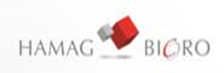 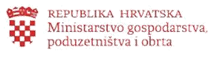 PLEMIĆ - zajednički proizvodno trgovački obrt, Ivo Plemić i Anton Plemić
Naziv projekta:	         Proširenje prostornih i modernizacija strojnih kapaciteta proizvodnje armaturnih 				pozicija

Vrijednost projekta:	5.209.041,00  HRK

Iznos potpore:		2.000.000,00   HRK

Lokacija projekta:	Karlovac, Karlovačka županija

OPIS PROJEKTA:
Tržišna pozicija obrta ‘Plemić’ obuhvaćena je kategorijom tri najveća domaća poslovna subjekta u specijaliziranoj djelatnosti proizvodnje armaturnih pozicija s visokom razinom kvalitete proizvodnje, usklađenim prodajnim cijenama te poštivanjem ugovornih količina i rokova isporuka. Projekt podrazumijeva proširenje prostornih kapaciteta dogradnjom postojeće proizvodne hale te modernizaciju i energetsko optimiranje strojnih kapaciteta dobavom novog računalno upravljanog stroja. Pored rasta aktivnosti i efikasnosti poslovanja Obrta, projekt utječe na povećanje gospodarske aktivnosti na slabije razvijenijim i tijekom Domovinskog rata devastiranim područjima RH, povećanje energetske učinkovitosti, zaštitu okoliša i održiv razvoj te očuvanje postojećih i otvaranje novih radnih mjesta.
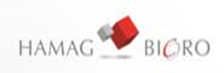 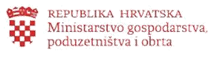 PUĆO d.o.o.
Naziv projekta:		Ulaganje u opremanje te jačanje proizvodnih kapaciteta tvrtke Pućo d.o.o.

Vrijednost projekta:	2.825.670,31  HRK

Iznos potpore:		1.061.187,49   HRK

Lokacija projekta:	Grad Zagreb

OPIS PROJEKTA:
Tvrtka Pućo d.o.o. djeluje u dva odvojena ključna proizvodna programa, proizvoda od PVC i Aluminijskih profila. Prijavitelj zbog nedovoljno konkurentne proizvodnje te zastarjele proizvodne linije izazov namjerava riješiti naprednijom i produktivnijim tehnologijom strojeva. Ulaganje će osigurati veću konkurentnost na domaćem tržištu te omogućavanje izvoza na tržištu zemalja u okruženju. Pritom će zaposliti 10 novih djelatnika, povećati prihode za 41%, povećati sigurnost radne snage te povećati produktivnosti za 46,43 %, a pritom indirektno brinuti o zaštiti okoliša.
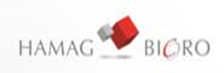 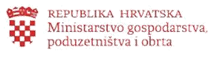 Sato d.o.o.
Naziv projekta:		Osnivanje nove poslovne jedinice u svrhu povećanja konkurentnosti poduzeća

Vrijednost projekta:	8.025.034,83  HRK

Iznos potpore:		3.066.245,89   HRK

Lokacija projekta:	Zabok, Krapinsko-zagorska županija

OPIS PROJEKTA:
Poduzeće Sato d.o.o. osnovano je 2008. godine i bavi se proizvodnjom samoljepljivih etiketa i ostalih grafičkih proizvoda namijenjenih ambalaži. Projekt poduzeća Sato d.o.o. odnosi se na ulaganje u osnivanje nove poslovne jedinice za proizvodnju etiketa s RFID labelom, provođenje marketinških i savjetodavnih aktivnosti čime se omogućava jačanje konkurentnosti poduzeća i rast prihoda poduzeća. Uvođenje nove poslovne jedinice za proizvodnju etiketa s RFID oznakom rezultirat će porastom prihoda, porastom izvoza i porastom broja zaposlenih u poduzeću Sato d.o.o.
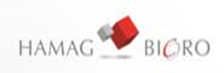 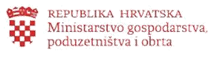 ECO THERM 1 d.o.o.
Naziv projekta:		Proširenje proizvodnog kapaciteta poduzeća ulaganjem u nabavu novih strojeva

Vrijednost projekta:	3.949.687,50  HRK

Iznos potpore:		1.448.562,50   HRK

Lokacija projekta:	Višnjan, Istarska županija

OPIS PROJEKTA:
Poduzeće ECO THERM 1 d.o.o. prijavilo je projekt „Proširenje proizvodnog kapaciteta poduzeća ulaganjem u nabavu novih strojeva„ zbog detektirane ograničenosti u smislu efikasnosti proizvodnje, što se reflektira na nedovoljan obujam proizvodnje, a posljedično i na smanjenu konkurentnost poduzeća. Projekt proširenja proizvodnog kapaciteta poduzeća ulaganjem u nabavu novih strojeva odnosi se na nabavu pet strojeva, dva CNC stroja za savijanje limova, jednog CNC stroja za štancanje lima i dva aparata za zavarivanje, s ciljem unapređenja postojećih tehnoloških procesa te povećanja proizvodnog kapaciteta, radi jačanja konkurentnosti i tržišne pozicije poduzeća.
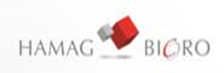 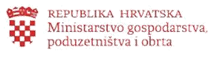 NEBO MODNA KUĆA D.O.O.
Naziv projekta:		Rekonstrukcija i opremanje proizvodno-poslovnog pogona NEBO

Vrijednost projekta:	5.492.015,00  HRK

Iznos potpore:		2.016.725,40   HRK

Lokacija projekta:	Grad Zagreb

OPIS PROJEKTA:
Projekt „Rekonstrukcija i opremanje proizvodnog pogona Nebo“ predstavlja početno ulaganje u rekonstrukciju zgrade u najmu na adresi Rudolfa Kolaka 12, Zagreb (Dubrava). Nužno je uložiti i u strojeve i opremu potrebnu za obavljanje osnovne djelatnosti: stvaranje modnih kolekcija namijenjenih domaćem i internacionalnim tržištima koje se prezentiraju na specijaliziranim sajmovima mode, kompjutorsku opremu koja će povezivati sve procese u cjelinu i uspješno provoditi zacrtanu strategiju razvoja, te opremu za polivalentni dizajnerski-razvojni studijo u kojemu će se producirati sadržaji za internet prodaju i web marketing, kao izlaganje kolekcije i održavati modni eventi Nebo.
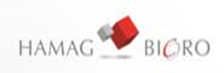 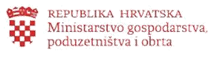 TEHNO-ELEKTRO d.o.o.
Naziv projekta:		Jačanje konkurentnosti poduzeća TEHNO-ELEKTRO d.o.o. proširenjem 						kapaciteta poslovanja ulaganjem u radne strojeve.

Vrijednost projekta:	1.355.929,00  HRK

Iznos potpore:		497.595,15   HRK

Lokacija projekta:	Đakovo, Osječko-baranjska županija

OPIS PROJEKTA:
Napretkom tehnologije i kroz godine poslovanja nastalo je poduzeće TEHNO - ELEKTRO d.o.o. koje pod tim imenom posluje od 1996. godine. Osnovna djelatnost poduzeća su Elektroinstalacijski radovi (43.21. NKD 2007). TEHNO - ELEKTRO d.o.o. u svojoj glavnoj djelatnosti ima udio od 4,37% i nalazi se na 2. mjestu obzirom na ukupne prihode. Osnovne aktivnosti projekta su kupovina strojeva i opreme radi povećanja kapaciteta poslovanja i povećanja produktivnosti u izvođenju radova. Nova oprema će omogućiti veću produktivnost i povećanje proizvodnih kapaciteta, te ubrzati radove. Provedba projekta će rezultirati povećanjem zaposlenih za 21 osobu, povećanjem prihoda i povećanjem prihoda od izvoza.
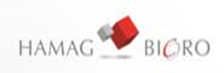 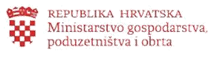 PROTEKTOR - BANDAG - KATALINIĆ d.o.o.
Naziv projekta:		Povećanje konkurentnosti društva Protektor - Bandag - Katalinić d.o.o. 						povećanjem proizvodnih kapaciteta i diversifikacijom proizvodnje.

Vrijednost projekta:	2.982.269,38  HRK

Iznos potpore:		875.835,42   HRK

Lokacija projekta:	Gerovo, Primorsko-goranska županija

OPIS PROJEKTA:
Društvo Protektor-Bandag-Katalinić d.o.o. će kroz projekt „Povećanje konkurentnosti društva Protektor-Bandag-Katalinić d.o.o. povećanjem proizvodnih kapaciteta i diversifikacijom proizvodnje“ opremiti proizvodni pogon novim strojevima - postrojenjem za okrajčivanje i propiljivanje građe i postrojenjem za proizvodnju drvnih elemenata. Povećati će se godišnji proizvodni kapaciteti proizvodnje piljene građe i omogućiti uvođenje novog proizvoda u asortiman Društva - drvnih elemenata. Projekt će doprinijeti povećanju zaposlenosti, prihoda od prodaje i izvoza.
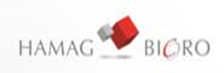 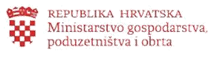 Piramida d.o.o. za proizvodnju farmaceutske ambalaže
Naziv projekta:		Povećanje konkurentnosti društva Protektor - Bandag - Katalinić d.o.o. 						povećanjem proizvodnih kapaciteta i diversifikacijom proizvodnje

Vrijednost projekta:	3.555.220,00  HRK

Iznos potpore:		1.338.915,25  HRK

Lokacija projekta:	Grad Zagreb

OPIS PROJEKTA:
Ulaganjem u proizvodne kapacitete i optimizaciju procesa, Piramida želi utjecati na produktivnost rada proizvodnog pogona i kvalitetu usluge s ciljem povećanja konkurentnosti tvrtke kako bi mogla širiti poslovanje, dodatno zapošljavati i povećati izvoz svojih proizvoda i usluga. Uvođenjem 16. linije za proizvodnju ampula i sustava za praćenje efikasnosti proizvodnih linija za proizvodnju ampula, povećavaju se i optimiziraju proizvodni kapaciteti čime se podiže konkurentnost i učinkovitost tvrtke te otvaraju 32 radna mjesta. Projektom se podiže kvaliteta proizvoda i usluge na unutarnjem, ali i na vanjskom tržištu, čime se izravno potiče izvoz.
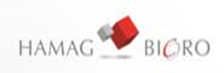 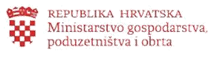 GMTT LEŠĆANEC
Naziv projekta:		Unaprjeđenje produktivnosti i povećanje proizvodnih kapaciteta kamenoloma 					Barilović

Vrijednost projekta:	13.714.156,17  HRK

Iznos potpore:		4.955.896,22  HRK

Lokacija projekta:	Ozalj, Karlovačka županija

OPIS PROJEKTA:
Obrt GMTT Lešćanec, specijaliziran je za proizvodnju kamenih agregata te za izvođenje radova i usluga u niskogradnji. Obrt zapošljava 31 radnika u uredskoj poslovnoj jedinici u Karlovcu, sjedištu prijavitelja u Ozlju, te jedinici kamenoloma u općini Barilović površine eksploatacijskog polja 6,3 ha. Cilj projekta je povećati konkurentnost obrta GMTT Lešćanec te izvoz na slovensko tržište kroz povećanje kapaciteta godišnje proizvodnje kamenih agregata na 154.000 m3 ulaganjem u nabavu i uvođenjem 5 novih radnih strojeva u tehnološki proces kamenoloma Barilović. Projekt će omogućiti otvaranje 6 novih radnih mjesta, čime će doprinijeti održivom društvenom razvoju općine Barilović i Karlovačke županije.
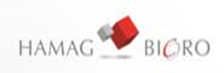 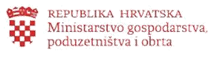 EUROINSPEKT CROATIAKONTROLA d.o.o.
Naziv projekta:		Proširenje tehnoloških kapaciteta poduzeća EUROINSPEKT CROATIAKONTROLA 				d.o.o. radi jačanja konkurentnosti i tržišne pozicije

Vrijednost projekta:	4.298.875,00  HRK

Iznos potpore:		1.265.865,00  HRK

Lokacija projekta:	Grad Zagreb

OPIS PROJEKTA:
Poduzeće EUROINSPEKT CROATIAKONTROLA d.o.o. provodi projekt proširenja tehnoloških kapaciteta radi jačanja konkurentnosti i tržišne pozicije poduzeća. Predmetni projekt odnosi se na nabavu opreme (Uređaja za mjerenje plamišta, TOC/TN uređaja, CHNS analizatora i LC-MS/MS instrumenta) i softvera za upravljanje operativnim poslovanjem. Prateći zahtjeve tržišta i potrebe postojećih kupaca, poduzeće EUROINSPEKT CROATIAKONTROLA d.o.o., detektiralo je priliku za razvoj svog poslovanja, a pogotovo Odjela ekologije okoliša i Odjela hrane i vode, stoga nabavlja opremu i softver da bi njima moglo unaprijediti svoje postojeće usluge, uvesti neke nove i unaprijediti opće operativno poslovanje poduzeća.
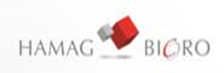 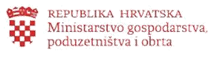 Želimo Vam puno uspjeha 
u provedbi projekata!
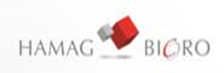 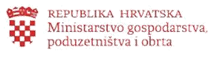